“On the convergence of stochastic primal-dual hybrid gradient”- Ahmet Alacaoglu, Olivier Fercoq and Volkan Cevher
Presented by
Khushal Goparaju
School of Aeronautics and Astronautics
12/4/2024
Overview
What to expect?
2
Optimization Problem Definition
Chambolle, Antonin, et al. "Stochastic primal-dual hybrid gradient algorithm with arbitrary sampling and imaging applications." SIAM Journal on Optimization 28.4 (2018): 2783-2808.
3
[Speaker Notes: proper, lower semicontinuous, convex functions 

and f is defined as the separable function

These methods
1) have coordinate-based updates for
the separable dual variable

2) show competitive practical performance
3)are proven to converge linearly under the assumption that f_i \forall i and g
are \mu i and \mu g-strongly convex functions, respectively.
4) Step sizes of these methods in
turn depend on \mu i, \mu g to obtain linear convergence

\scrX  and \scrY  are Euclidean spaces]
Primal Dual Problem
4
[Speaker Notes: Similar to PDHG,

Probabilities of each index i

Step size is similar to tau*eta<1/||K||^2 in pyre PDHGthis is what is used for convergence]
Convergence
5
[Speaker Notes: Slater's condition is a standard sufficient assumption for strong duality, used
frequently for primal-dual methods, Strong duality ensures that
a dual solution exists

Apparently expectation primal dual gap fn is a quantity of interest in randomized algorithms

Inverse is elementwise inverse]
At an iteration step k
6
[Speaker Notes: Notice the term with yk – yk-1 

Also this is independent of k+1 terms

Useful term for convergence result]
Recasting the problem
7
[Speaker Notes: Since
\=yk+1 depends on the selected index ik at iteration k,

Define T as 
These are bold here

in some situations to update a larger set of duplicated dual variables at iteration k,
And the other expression
e(i) is Kronecker delta type 

See the (1) in Ty

Proof of this lemma is in the paper]
Convergence of the Distance Measure
8
[Speaker Notes: It reaches this with prob 1,

We need SIGMA eta_k^2 less than +infy

Using a theorem and proposition in the paper cited

As for every \omega  \in  \Omega , (zk(\omega ))k is bounded, we denote by \~z = (\~x, \~y) one of its cluster
points. Then, we denote \~\bfitq  = (1 \otimes  \~x, 1 \otimes  \~y) and have that \~\bfitq  is a cluster point of
(\bfitq k(\omega ))]
Metric Subregularity
9
[Speaker Notes: Dist is the distance between the pointsEta is the one used for the convergence rate proofs

The problem (1.1) is defined with piecewise linear quadratic (PLQ) functions
and dom g and dom f\ast  are compact sets, in which case \scrN (\=z) = dom g \times  dom f\ast . In particular the domain of a PLQ function can be represented as
the union of finitely many polyhedral sets and in each set, the function is a
quadratic (see [29, Definition IV.3]). Problems with PLQ functions include
Lasso, support vector machines, linear programs, etc.]
Linear Convergence
10
[Speaker Notes: Fejer-type inequality of the form


Has asymmetry in the iteration measures it considersand also the data of yk yk-1 makes it complicated

Operator C is the concatenation of subdifferentials, and M is the
skew symmetric matrix that is formed using matrix A. Operator F is the KKT operator
and \bfitH  is the ``metric"" that helps us write the algorithm in proximal point form

E(1) is a matrix ii is 1 rest is 0]
Linear Convergence -contd
11
[Speaker Notes: Vk is non negative quadratic function

Using the subregularity condition,Cauchy scwartz,fixed point operater and youngs inequality and algebra manuplations

We have shown that \Phi k converges linearly to 0 in expectation.
By (4.20), it immediately follows that \Delta k converges linearly to 0.
To conclude, we note \Delta k = Vk+1(xk xk
, yk+1 yk+1
), and (4.5), from which we
conclude the linear convergence of \| xk xk
\| 2\tau 
1 and \| yk+1 yk+1
\| 2
\sigma  1P 1 .
It is obvious to see that 0 < \rho  follows by the fact that \eta  is finite by metric
subregularity and \rho  < 1 follows since \gamma  < 1 and p \leq  1.]
Sublinear Convergence
12
[Speaker Notes: as the interplay of supremum and expectation
can be problematicSince the supremum of expectation is upper bounded
by the expectation of the supremum, which is in the definition of the expected primaldual
Gap

Expectation is bounded]
Sublinear Convergence
13
[Speaker Notes: Cb is a function purely of step sizes and deterministic variables like x0 y0 y1 etc

Lipshitz case use fencel young inequality]
Conclusions and takeaways
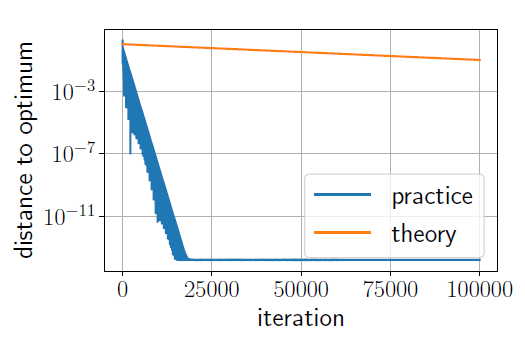 14
[Speaker Notes: Sublinear convergence is independent of eta value]
Thank You
Questions?
Comparision of the current algorithm
Ridge regression : w8a, n = 49, 749, d = 300
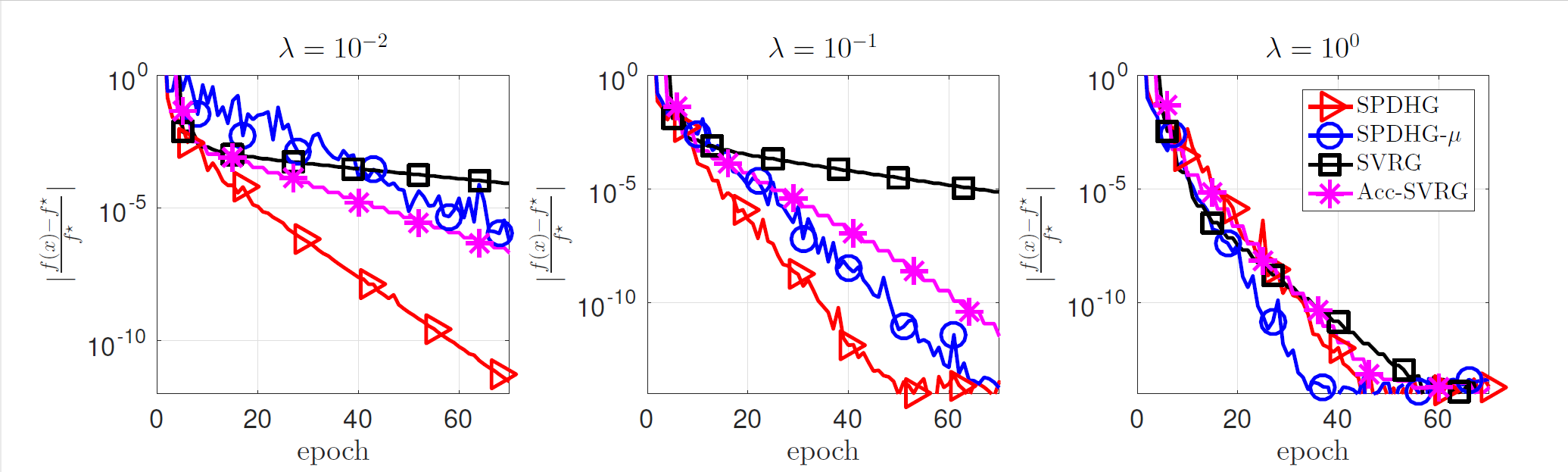 16